Toegankelijkheid van (hoger) onderwijs vergroten door middel van open badges en microcredentialing
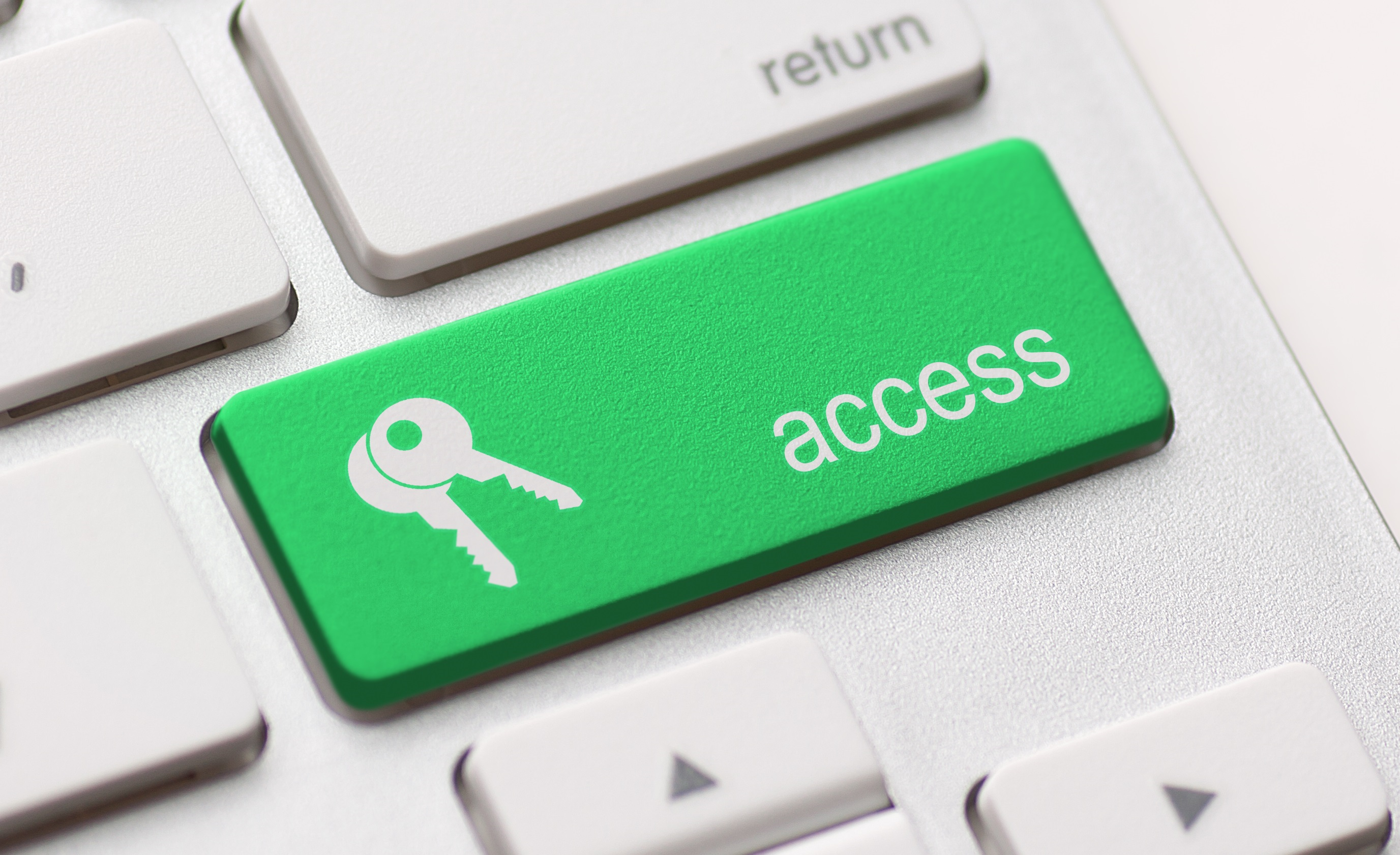 Presentatie Architectuurraad, 12 oktober 2017
Robert Bouwhuis (HR) en Frans Ward (SURF)
https://wiki.surfnet.nl/display/OB/Open+Badges+Home
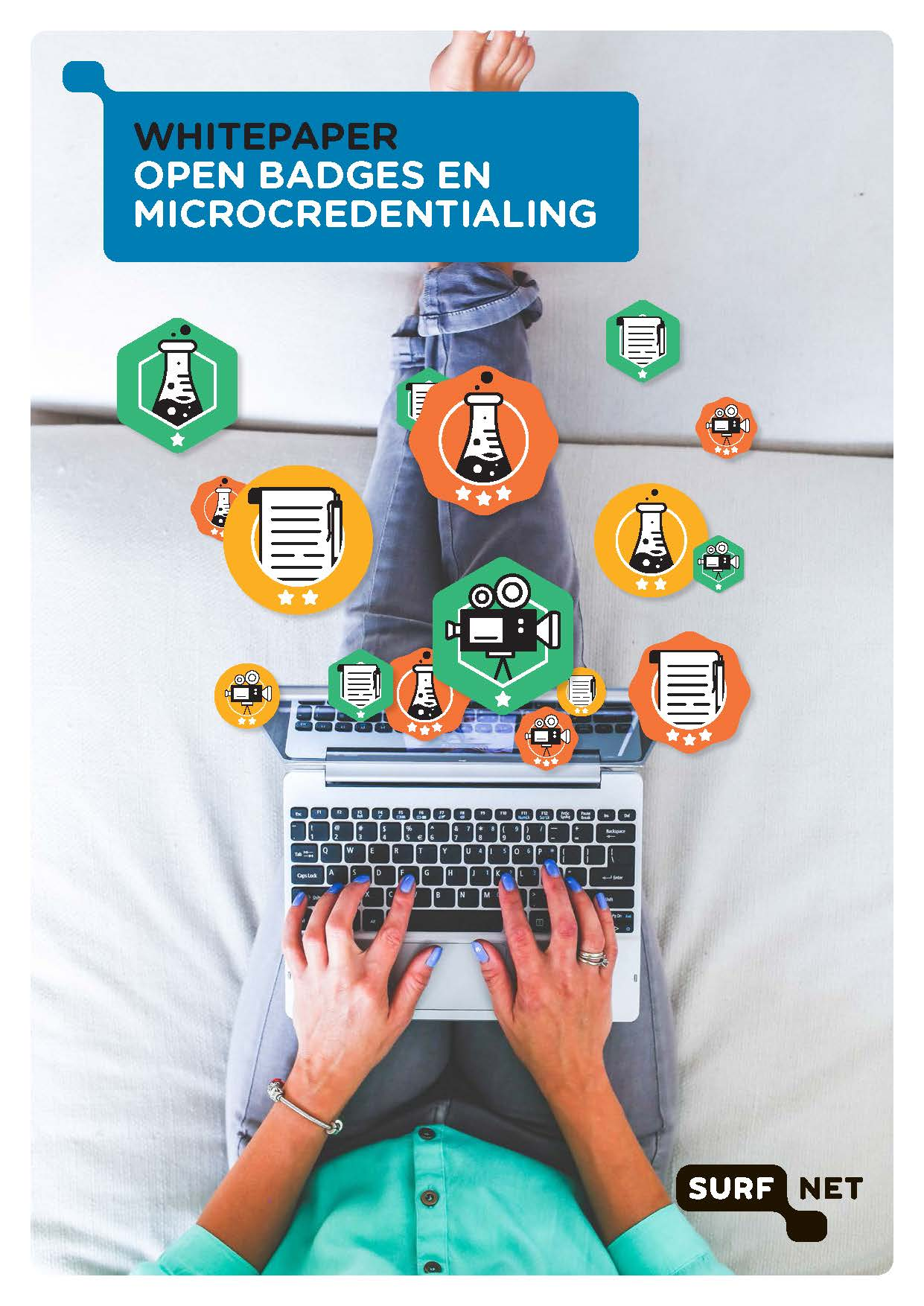 Waarover praten wij?
WHW Artikel 7.11. Getuigschriften en verklaringen 
1. Ten bewijze dat een tentamen met goed gevolg is afgelegd, wordt door de desbetreffende examinator of examinatoren een daarop betrekking hebbend bewijsstuk uitgereikt. 
Dit bewijsstuk zou de vorm van een badge kunnen hebben.

Microcredentialing: een instelling geeft extern zichtbare badges uit voor delen  van geaccrediteerd onderwijs, bijvoorbeeld voor een vak of een minor.

Een badge is een digitaal certificaat, te gebruiken door de lerende op social media zoals LinkedIn om aan te geven dat zijn of haar beroepsbekwaamheid is toegenomen.  Een badge bevat een verwijzing naar het onderliggend bewijs dat de student de  kennis of vaardigheden inderdaad beheerst of het genoemde certificaat heeft  behaald. 

Doel: transparantie van de arbeidsmarkt door het vindbaar maken van de leerresultaten die iemand binnen het geaccrediteerde hoger onderwijs in Nederland heeft behaald.
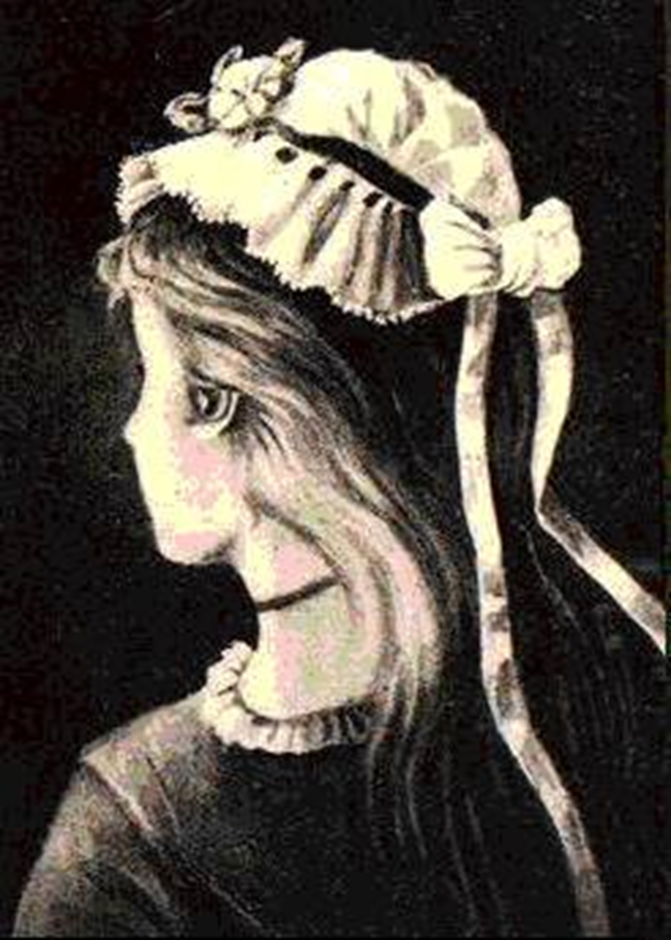 twee verschillende perspectieven op hoger beroepsonderwijs
Wij leiden op tot een waardevol diploma waarmee je succesvol kunt functioneren in de beroepspraktijk.
Wij helpen studenten en organisaties bij hun ontwikkeling
Compliance staat centraal

Opleidingen zijn gedefinieerd met een gevalideerd landelijk opleidingsprofiel dat wordt goedgekeurd door het SAC. 

Het samenhangende programma van een opleiding leidt op tot een diploma.
Leren staat centraal.

Blokken zijn in overleg met de arbeidsmarkt gedefinieerd op basis van vragen uit de beroepspraktijk. 

Zelfstandig te volgen blokken worden afgesloten met een certificaat (microcredentialing).
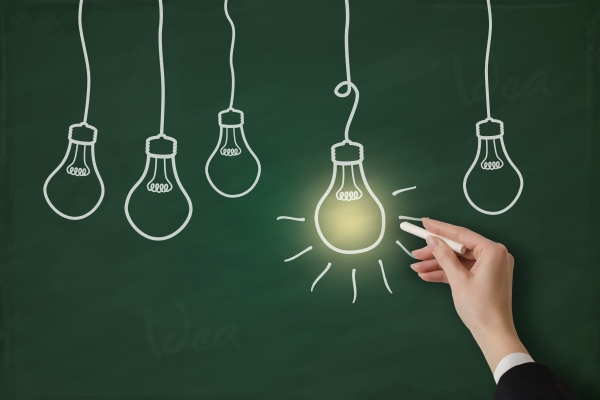 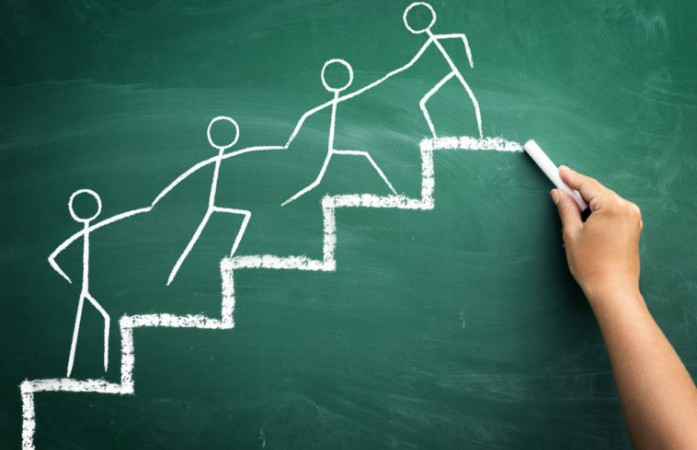 [Speaker Notes: Compliance. In WO: de disciplinerende werking van een discipline
Zelfstandig te volgen blokken die in zichzelf waardevol zijn vanwege hun relevantie door de arbeidsmarkt en worden afgesloten met een certificaat.
http://www.jmmh.ir/images/blog/Social-Entrepreneurship-e1455589531177-697x450.jpg
https://coachfederation.org/blog/wp-content/uploads/2013/09/learning.jpg

De visies sluiten elkaar niet uit maar vullen elkaar aan!

Wat is een modulair opgebouwde opleiding?

Een modulair opgebouwde opleiding is een samenhangend geheel van onderwijseenheden die onafhankelijk van elkaar gevolgd kunnen worden en waarin de volgtijdelijkheid grotendeels ontbreekt omdat binnen een onderwijseenheid wordt gefocust op een specifieke leeruitkomst (voor een specifieke beroepssituatie/handeling). 

Gevolg: voor deze leeruitkomst vindt een ontwikkeling plaats van beginnersniveau (nog niet bekwaam) tot beroepsbekwaam (Ad-niveau of bachelor niveau) in een half jaar tijd.

Basisvoorwaarde: maak onderwijs betekenisvol voor volwassenen (meer geluk door boeiende inhoud (vragen om je mee bezig te houden en/of verbetering arbeidsmarktpositie)

Maak onderwijs meer hybride: geef toegang tot de klas aan anderen die iets willen leren]
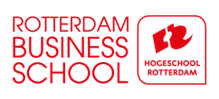 Usecase microcredentialing: de Career Academy van de HR Business School
Uitgangspunt: 1 business opleiding, vijf uitstroomprofielen (croho’s) 

Onderwijscatalogus: 24 – 30 onderwijseenheden (blokken van 30 EC) op niveau 5 en 6 (NLQF)

Gezamenlijk blokken waar mogelijk, per opleiding waar nodig

Blokken thematisch vormgegeven (aansluiten bij organisatievragen, focus op business outcomes)

Leerwegonafhankelijke toetsing (individueel) op beroepsbekwaamheid i.p.v. vakbekwaamheid

Het afronden van een blok leidt tot het behalen van een certificaat (badge)

Wanneer een student acht blokken heeft afgerond (3 generieke blokken voor alle economische opleidingen, opleidingsspecifieke blokken en eventueel een keuzeblok), waarvan minimaal vier blokken op NLQF-niveau 6 dan kan hij een diploma voor een specifieke opleiding aanvragen.
Voorbeeld: Bedrijfskunde MER opleiding (deeltijdvariant) zoals vormgegeven in de pilot flexibilisering
[Speaker Notes: Wat is een modulair opgebouwde opleiding?
Een modulair opgebouwde opleiding is een samenhangend geheel van onderwijseenheden die onafhankelijk van elkaar gevolgd kunnen worden en waarin de volgtijdelijkheid grotendeels ontbreekt omdat binnen een onderwijseenheid wordt gefocust op een specifieke leeruitkomst (voor een specifieke beroepssituatie/handeling). 

Gevolg: voor deze leeruitkomst vindt een ontwikkeling plaats van beginnersniveau (nog niet bekwaam) tot beroepsbekwaam (Ad-niveau of bachelor niveau) in een half jaar tijd.]
Tuning methodiek: een goed geformuleerde leeruitkomst bevat minimaal de volgende vier onderdelen:
Een gedragscomponent: verb + type: 
Handelingswerkwoord: welke beroepshandelingen voer je uit? Het gaat om waarneembaar en beoordeelbaar eindgedrag dat vertoond moet worden. 
Type is het type leeruitkomst. Het gaat om de aard van de competenties, bijvoorbeeld ontwerpen, analyseren, managen (zie de verschillende taxonomieën) 

Een inhoudscomponent (subject): het onderwerp dat het leerresultaat beoogt af te dekken, met andere woorden het deskundigheidsgebied (wat) waarop de handeling uitgevoerd wordt, blijkend uit beroepsproducten waarin de handelingen zichtbaar worden.

 De scope/context: de belangrijkste omstandigheden waaronder het eindgedrag vertoond moet worden (opgenomen in NLQF)

Het beheersingsniveau (standard): de indicatie van het niveau van het beoogde leerresultaat of de criteria waaraan het leerresultaat moet voldoen. NLQF wordt de nieuwe standaard om een niveau te beschrijven, ook in mbo en in bedrijven. In de bacheloropleidingen van de deeltijd economisch domein wordt gewerkt met de beschrijvingen op niveau 5 en niveau 6. 

TIP: gebruik de bijlages uit de handleiding voor inschaling, het formuleren van leerresultaten en het onderbouwen van het NLQF-niveau (zie http://www.nlqf.nl/images/downloads/Verzoek_tot_inschaling/6_Handleiding_inschaling_formuleren__leerresultaten_oktober_2015.pdf) .
[Speaker Notes: Verschil competentie - learning outcome

Competence – a quality, ability, capacity, or skill that is developed by and belongs to the student:
represent a dynamic combination of cognitive and metacognitive skills, demonstration of knowledge and understanding, interpersonal, intellectual and practical skills, and (ethical) values

Learning outcome – a measurable result of a learning experience that allows us to ascertain to which extent/level/standard a competence has been formed or enhanced; 
learning outcomes belong to the educational experience

Definitions Adapted from Lokhoff et al., 2010]
Voorbeeld: leeruitkomst blok Creating Added Value: Initiëren, creëren en realiseren van innovaties in producten, processen en diensten voor ‘betalers’ en/of ‘gebruikers’ van de ‘uitkomsten’ die een organisatie produceert op NLQF 5 niveau.
Als je het kunt dromen, kun je het ook doen. - Walt Disney
[Speaker Notes: Bron: http://www.change-management-toolbook.com/Default.aspx?tabid=450

The Walt Disney Circle - Refining Personal and Corporate Goals (adapted from: R. Dilts) 
Walt Disney has been known as one of the most outstanding and most successful business leaders of the 20th century. Like Bill Gates, the founder of Microsoft, he has not only influenced our way of processing information he has also changed the way we perceive reality. The secret of his nearly unlimited creativity - unconscious to him - has been moulded into a model that can be applied to any personal and organizational planning operation. The Circle of Creativity was developed by R. Dilts based on the successful strategies of Walt Disney. The approach was developed through individual interviews with friends and colleagues of Disney. It is a model for effective and creative development of personal and professional plans. It helps you to transfer an idea into the input for a plan. The model is based on the idea that we can separate any planning process into three stages - the DREAMER, the REALIST and the CRITIC. The dreamer is the part in any person or the person in any planning team that is able to creatively develop new ideas, no matter whether they are realistic or not. Without the dreamer, there would be no innovation. The realist is the actual planner, or the technocrat. He knows all procedures and is able to make a detailed plan out of a dream. The critic looks for what could go wrong with the plan and cares about risks. He provides input for new dreams. What we usually do is to mix all three stages once we start planning. That means, we often prevent the creativity of the dreamer to develop by immediately engaging the critic. Or, we never come to grips with the risks of the project by staying in the dreamer phase.   
Figure 1: The Walt-Disney-Circle
The exercise can be used for refining personal as well as for corporate goals. The questions remain the same, only the focus shifts. This model of Walt Disney's unconscious creativity processes has been described by Robert Dilts in his book "Strategies of Genius - Part I" He tells the story of a business leader who was able to step into different states according to the needs of the moment. In the DREAMER state he was able to develop his visions, in the REALIST state, he translated his visions into realistic steps ("story-board"). And as a CRITIC, he was able to identify constraints and limits to his (and his staff's) plans.
 
Phase 1: Dreamer ("What Do I/We Want To Do?") 
The attitude of the dreamer is: "Anything is possible". In this phase of the planning, it is not necessary to look for the realizibility of the goal, neither do we need to look for constraints. 
Questions:
What do you want to do? The goal is to 
Why do you want to do it? The purpose is to 
What are the benefits? The beneficial effects of this will be 
How will you know that you have achieved the benefits? Evidence of the benefits will be 
When can you expect to get them? The benefits can be expected when 
Where do you want this idea to get you in the future? This idea will lead to 
  Phase 2: Realist ("How Do I/We Want To Do It?") 
The attitude of the realist is: "As if the dream was realizable". In this phase of the planning, it is not allowed to look for constraints. 
Questions:
When will the overall goal be completed? The overall time frame for reaching the goal is 
Who will be involved (assign responsibility and secure commitment from people who will carry out the plan.)? The chief actors include 
How specifically will the idea be implemented? 
What will be the first step?
What will be the second step?
What will be the third step?
What will be your ongoing feedback that you are moving toward or away from the goal? An effective ongoing feedback will be 
How will you know that the goal is achieved? I/We will know that the goal has been reached when 
Phase 3: Critic ("What Could Go Wrong?") 
The attitude of the critic is to consider: "What, if problems occur?". 
Questions:
Whom will this new idea affect and who will make or break the effectiveness of the idea? The people most affected by this plan are 
What are their needs? Their needs are 
Why might someone object to this plan or idea? Someone might object to this plan if 
What positive gains are there in the present way(s) of doing things? The present way of doing things has the following positive effects 
How can you keep those things when you implement the new idea? These positive gains will be preserved by 
When and where would you NOT want to implement the new idea? I/We would not want to implement this plan if 
What is currently needed or missing from the plan? What is currently needed or missing from the plan is 
Phase 4: Going the Circle Again 
What is a 'How' question you could ask in relation to what is needed or missing? How For example, the critic may have formulated: "I/We have not enough information to know whether the achievement of the plan is realistic". Then, a how question would be: "How can I/We get more information on the background conditions of my/our plan?" 
Dreamer
How could you take care of what is needed or missing in the plan? A possible solution would be 
Realist
How specifically could this be implemented? This can be implemented by 



Critic
What else is currently needed or missing from the plan? What is currently needed or missing from the plan is 
You might go the circle several times, until you are satisfied with the results. Usually, by doing several rounds, the original goal gets broken down into realizable steps. As Robert Dilts put it, if your strongest critics say "Go for it!", then you know that your plan has a real chance.]
Globaal onderwijsprogramma
Initiëren: 
Onderwerpen: Toegevoegde waarde, economisch denken, value management, ondernemerschap, innovatie
Skills: ontleren, kritisch denken, informatievaardigheden, onderzoeksvaardigheden, plannen, reflecteren

Creëren:
Onderwerpen: design thinking, value canvas model, business canvas model 
Skills: communicatie (schriftelijk, mondeling), time management, reflecteren 

Realiseren:
Onderwerpen: business model canvas, haalbaarheidsonderzoek (klanten/betalers, concurrenten, organiseren van capaciteit (mag ook netwerk van leveranciers zijn), risico-analyse, kosten-baten analyse, risico-rendementsafweging
Skills: communicatie (schriftelijk, mondeling), time management, reflecteren
Beoordeling van de leeruitkomst: wij beoordelen of je op een methodisch verantwoorde wijze, in verzorgd Nederlands, een onderbouwd (met bronnen verantwoord) antwoord te geven op deze vragen.
Wij beoordelen uiteindelijk of je:
een zinvol resultaat hebt bereikt (heb je een voorstel waarmee jouw organisatie/afdeling het binnen afzienbare tijd beter kan doen?)

relevante vragen hebt beantwoord op een verantwoorde wijze

professioneel hebt gewerkt: heb je de keuze voor de afbakening van jouw onderwerp en de door jou gebruikte methodes verantwoord, heb je de gebruikte methodes correct toegepast, zijn de ‘beroepsproducten’ die je hebt opgeleverd (rapportages en/of video’s en/of excel sheets en/of presentaties, etc.) zinvol en logisch en stellen deze ‘beroepsproducten’ ons (de docenten) in staat om een oordeel uit te spreken over jouw professionele handelen? 

Laat je in voldoende mate algemene beroepsvaardigheden zien (onderzoeken, kritisch denken, reflecteren, communiceren, rapporteren, life skills, generic business skills), bijvoorbeeld:
Kun je jouw resultaten ook helder en ‘aanwezig’ presenteren? 
Kun je jouw werkwijze verantwoorden en kun je op jouw werkwijze reflecteren?  

Voor wat betreft het beoordelen van algemene beroepsvaardigheden ontwikkelen wij een 'universeel beoordelingskader voor algemene beroepsvaardigheden'. Dit kader wordt standaard bij iedere onderwijseenheid gebruikt bij de beoordeling van de leeruitkomsten.
Bij dit kader werken we ‘rubrics’ uit op niveau NLQF 5 en NLQF 6. 
Bij het tot stand komen van dit kader worden de vakdocenten vanuit de verschillende disciplines betrokken.
Ook leeruitkomsten dienen valide te zijn en betrouwbaar getoetst te worden, maar wel op een hoger abstractieniveau dan gewone leerdoelen
“As with formal education, the award of credits is preceded by an assessment to verify the achievement of learning outcomes. 

The assessment methods and criteria should be constructed to measure the achievement of the required learning outcomes at the appropriate level, without reference to specific learning activities or workload. 

For example, ‘participation in classroom discussion’ of the subject matter would no longer be considered in assessment, whereas the corresponding learning outcome of ‘constructing arguments while interacting with a group’ would become relevant.”

Bron: ECTS Users’ Guide 2015 (http://ec.europa.eu/education/ects/users-guide/docs/ects-users-guide_en.pdf)
[Speaker Notes: Validiteit van de individuele toetsen rechtvaardigt de uitspraak dat de opleiding meet of studenten de eindkwalificaties van de opleiding ook daadwerkelijk verworven hebben.
Betrouwbaarheid onderzoeken is pas nodig als de validiteit al is vastgesteld. 

Leeruitkomsten geven aan wat studenten na het voltooien van een onderwijseenheid moeten kunnen, en hoe zij dat kunnen aantonen. 

Leeruitkomsten zullen de vorm hebben van "de student is in staat om na te denken over dit vraagstuk, om relevante methoden te kiezen die helpen bij het werken aan een oplossing voor dit vraagstuk en om met behulp van deze methoden en op een verantwoorde wijze tot onderbouwde antwoorden te komen." 

Leeruitkomsten maken leerwegonafhankelijke toetsing mogelijk: “er zijn meer wegen die naar Rome leiden”.

Toetsing van grotere betekenisvolle eenheden op een hoger abstractieniveau.

Leeruitkomsten zijn gerelateerd aan beroepsprofielen en/of opleidingsprofielen. Per leeruitkomst worden wel bepaalde landelijk vastgestelde domeincompetenties getoetst en per domeincompetentie zullen rubrics worden ontwikkeld voor de ook landelijk vastgestelde niveaus NLQF5 en  NLQF6. Op deze wijze kunnen wij verantwoorden dat wij voldoen aan het landelijk opleidingsprofiel en aan het HBO-niveau.]
Voorbeeld van een rubric (concept, zie hiernaast)
De perfecte 10 scoor je alleen maar wanneer je geen fouten maakt (bijvoorbeeld het foutloos maken van een som of het foutloos schrijven van en woord).

Bij het beoordelen van beroepsbekwaamheid past een andere schaal, want je zult nooit een 10 halen. In alle andere gevallen: bij assessments, waarbij ‘professioneel gedrag’ en ‘beroepsproducten’ worden beoordeeld kun je stellen dat het altijd beter kan:  indien er meer tijd en aandacht aan was besteed, meer bronnen gebruikt waren voor onderbouwing, meer standpunten waren geraadpleegd etc. 

Voorstel actuele alfanumerieke resultaten met numerieke equivalent: 
XP: expert (numeriek equivalent: 9). Engelse vertaling (t.b.v. diplomasupplement): sophisticated
CO: competent (numeriek equivalent: 7). Engelse vertaling (t.b.v. diplomasupplement): competent
NC: nog niet competent (numeriek equivalent: 5). Engelse vertaling: not yet competent

Geïnspireerd door de Carnegie Mellon University, zie http://www.cmu.edu/teaching/designteach/teach/rubrics.html
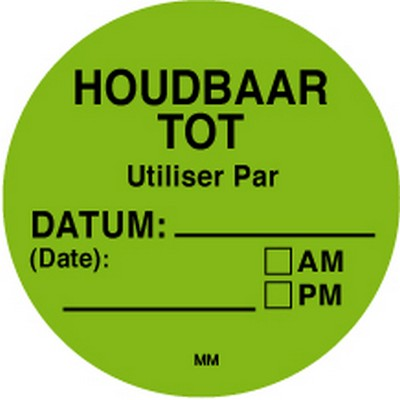 Gevolgen van het werken met leeruitkomsten
Door een vraagstuk centraal te stellen en niet een bepaalde theorie hopen we dat de houdbaarheid van ons onderwijs sterk zal verbeteren. 

Bevordert High impact Learning omdat de lerende meer vorm en richting kan geven aan het eigen leren. 

Vergroten arbeidsmarktrelevantie/betekenisvolheid van het onderwijs omdat gewerkt wordt vanuit ‘niet weten’ (praktijkvragen) in plaats van ‘weten’ (theorie vanuit een discipline)

Verlagen toetsdruk (minder toetsen, meer feedback en feedforward organiseren)

Verhoogde validiteit van toetsing (meet je wat je wilt meten) en dus een betere voorspeller van arbeidsmarktsucces omdat geslaagden het beoordeelde gedrag ook daadwerkelijk hebben laten zien in de beroepspraktijk. 

Wij toetsen geen specifieke kennis uit een "body of knowledge“, tenzij dit expliciet als einddoel in het landelijk opleidingsprofiel is opgenomen (en maken dus ook geen toetsmatrijs).
[Speaker Notes: Het NLQF heeft descriptoren ontwikkeld waarmee het niveau van een prestatie kan worden beschreven. 

De NLQF-beschrijvingen zijn een nadere invulling van het Europese Kwalificatiekader.

De NLQF beschrijvingen van de niveaus 5, 6 en 7 zijn equivalent aan de Dublin descriptoren van diezelfde niveaus. (bron: NVAO)

NLQF wordt de nieuwe standaard om een niveau te beschrijven, ook in mbo en in bedrijven 

In de bacheloropleidingen van de deeltijd economisch domein wordt gewerkt met de beschrijvingen op niveau 5 en niveau 6.]
Gevolgen van onze invulling van flexibilisering op basis van leeruitkomsten
Met ons nieuwe onderwijs kunnen we studenten in een half jaar met echt iets leren rondom een bepaald vraagstuk/thema. Resultaat: een significante verbetering van de arbeidsmarktpositie van de lerende. 

Binnen de Career Academy gaan we daarom certificeren per leereenheid (microcredentialing): beroepsbekwaamheid op eindniveau bachelor (NLQF 6) of AD (NLQF 5) is aangetoond op een specifiek onderwerp. Dit is ook interessant voor her- en bijscholers (en niet alleen maar op- en omscholers). Een “1 x 30” benadering, binnen de context van een diplomagericht traject (NVAO-gecontroleerd). 
In dit certificaat worden de volgende zaken beschreven: leeruitkomsten (o.b.v. Tuning methodiek) + niveau (NLQF/EQF) + eventueel de beoordelingscriteria van het niveau (rubrics) en de wijze van toetsing (assessment) staan vermeld.
Het certificaat wordt uitgegeven door de examencommissie van het instituut waaronder de opleiding valt. 

Hybridisering van het onderwijs: Indien de wetgever dit mogelijk zou maken dan zouden wij zowel mensen die een vierjarige opleiding willen volgen als mensen die slechts interesse hebben in 1 leeruitkomst bij elkaar in de klas willen zetten. Flexibeler onderwijs tegen lagere kosten.
[Speaker Notes: http://clopinet.com/isabelle/Projects/NIPS2013/images/cause-effect.gif (afbeelding)]
Certificeren: het nieuwe diplomeren?
Het is denkbaar dat certificaten voor sommige groepen aantrekkelijker zijn dan diploma’s, zeker (maar niet uitsluitend) in de deeltijd.

Voor opscholers en omscholers: het leren wordt flexibeler en je hebt een tussentijds resultaat dat je al kunt gebruiken bij de ontwikkeling van jouw carrière. Je hebt namelijk echt iets geleerd. 

Voor her- en bijscholers: je leert wat je nodig hebt en niet meer dan dat.

Certificeren zou een nuttige aanvulling kunnen zijn op diplomeren en zou een leven lang leren kunnen bevorderen.
[Speaker Notes: Achtergrondgedachte: in een half jaar kun je al veel leren en jouw positie op de arbeidsmarkt significant verbeteren. Om de student sneller dan na 4 jaar (bachelor) of na 2 jaar (associate degree) al een tastbaar resultaat te geven willen wij een eenheid van 30 EC apart certificeren in de vorm van een digitaal certificaat (badge) als bewijs dat een student beroepsbekwaam is op een bepaald onderwerp (bijvoorbeeld big data analyse, strategie, ondernemerschap, kwaliteitsmanagement, veranderkunde, etc.). 
 
Een badge is een digitaal certificaat waarin de leeruitkomsten + wijze van toetsing staan vermeld, uitgegeven door de onderwijsinstelling, te gebruiken door de student op social media zoals LinkedIn om aan te geven dat zijn beroepsbekwaamheid is toegenomen (en zo ook zijn of haar vindbaarheid voor werkgevers te vergroten). 

Binnen de HR gaan we de badge hanteren als een soort minidiploma voor een eenheid van 30 EC: beroepsbekwaamheid op eindniveau bachelor (NLQF 6) of AD (NLQF 5) is aangetoond op een specifiek onderwerp. Dit is zeker ook aantrekkelijk voor de mensen die geen hele opleiding meer gaan volgen maar die zich slechts een half jaar op een specifiek onderdeel willen her- of bijscholen . Wij mikken nadrukkelijk ook op deze groep mensen in het kader van een leven lang leren. 
 
Het is op zich mogelijk om deze certificaten als instelling uit te geven, maar het is fijner wanneer er een landelijke infrastructuur is, vergelijkbaar met het diplomaregister van DUO, waarin de leeruitkomsten vastgelegd kunnen worden. Daar gaat de pilot van Surf en Duo over: kunnen we zo’n landelijk systeem realiseren? De deeltijd van RBS Academy heeft aangegeven dat ze in ieder geval materiaal gaan leveren zodat er een werkend model ontwikkeld kan worden.]
De badge van de Career Academy van de HR Business School: een plaatje met metadata
Informatie over de badgehouder: naam, geboortedatum, etc.

Informatie over het behaalde leerresultaat: leeruitkomst, wijze van toetsing, permalink beoordelingscriteria, oordeel (expert, competent)

Informatie over het niveau van de cursus: NLQF/EQF/ISCED, programmaduur in credits (ECTS)

Informatie over de uitgevende instelling: Hogeschool Rotterdam, Brin 22OJ

Informatie over de opleiding waarvan de cursus onderdeel uitmaakt: naam opleiding, ISAT-codes, ISCED-F (041 Business and administration)

Informatie over de certificering: onderwijssysteem, 

Additionele informatie

We laten ons voor de metadata inspireren door het laatste voorstel voor het nieuwe diplomasupplement van de Advisory Group on Revision of Diploma Supplement 2015-2018 (http://ehea.hyperion.education.gouv.fr/cid113132/revision-diploma-supplement-2015-2018.html?menu=0
Wat zouden wij graag willen?
een standaard voor het digitaal certificeren van onderwijseenheden die gebruikt kan worden door (bekostigde en particuliere) opleidingen die onder het NVAO-accreditatiekader vallen en die onderdelen van hun diplomagerichte onderwijs afzonderlijk willen certificeren (microcredentialing).

Voordeel: transparantie
Duidelijkheid geven (door metadata over beoordelingscriteria en niveau) aan examencommissies van de verschillende instellingen wat een lerende nu echt geleerd heeft (in verband met aanvragen vrijstellingen of erkenning van elders gevolgd hoger onderwijs)

De mogelijkheid bieden aan mensen die geslaagd zijn voor het opleidingsonderdeel om aan de wereld te tonen dat hun beroepsbekwaamheid is toegenomen.

Versterken civiel effect onderwijs in een internationale context (Ahelo, Tuning, ECTS-guide): de leeruitkomsten en het niveau zijn helder omschreven en de toetsing wordt gecontroleerd door de examencommissie van een opleiding die onder toezicht staat van de onderwijsinspectie en de NVAO.  

Vergroten van de vindbaarheid van gekwalificeerde personen door werkgevers die via de metadata op sociale media zoeken naar mensen met (nieuwe) vaardigheden.
[Speaker Notes: Het is op zich mogelijk om deze badges als instelling uit te geven, maar het is fijner wanneer er een landelijke infrastructuur is, vergelijkbaar met het diplomaregister van DUO, waarin de badges vastgelegd kunnen worden.]
Tussen droom en daad staan wetten in de weg en praktische bezwaren – Willem Elsschot
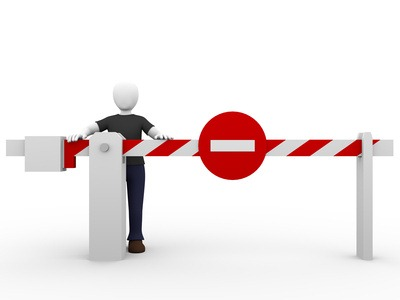 Wetten: 
op dit moment mogen her- en bijscholers nog niet deelnemen aan onderwijs dat toch al aangeboden wordt aan deeltijdstudenten. 
Een digitale handtekening is niet rechtsgeldig indien deze onder een certificaat wordt gezet?

Praktische bezwaren (randvoorwaarden): 
het certificaat moet herkend kunnen worden als een authentiek certificaat van de uitgevende instelling.  
Het certificaat moet gevonden kunnen worden door werkgevers die op zoek zijn naar mensen met bepaalde skills (metadata)
Privacy: de lerende is eigenaar van het certificaat en bepaalt aan wie hij het certificaat ter beschikking stelt.
Veiligheid: er is een veilige omgeving waarin de certificaten beheerd kunnen worden (DUO certificatenregister?). 
Gemeenschappelijke standaard om leerresultaten te beschrijven ontbreekt nog.
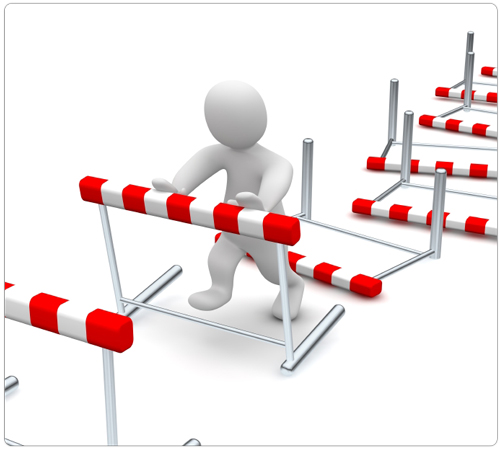 [Speaker Notes: Pseudoniem voor Alfons de Ridder
https://teamorangegroup.files.wordpress.com/2014/11/barrier.jpg
https://teamorangegroup.wordpress.com/
http://c711100.r0.cf2.rackcdn.com/barriers.jpg
http://blog.pistolstar.us/blog/category/single-sign-on-sso/]
Wij willen graag samenwerken aan open standaarden die de toegankelijkheid van het digitaal toegankelijk van ons onderwijs vergroten. Zien jullie mogelijkheden?
[Speaker Notes: https://samenzeedijk.files.wordpress.com/2014/11/praat-mee.jpg]
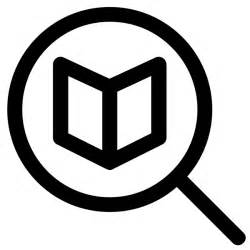 Meer weten?
https://www.surf.nl/binaries/content/assets/surf/nl/kennisbank/2016/whitepaper-open-badges.pdf 
https://library.educause.edu/topics/teaching-and-learning/credentialing

https://www.openeducationeuropa.eu/en/topics/recognition-elearning-outcomes enhttps://www.openeducationeuropa.eu/en/case-study/case-study-european-badge-alliance-project

Concept Diploma Supplement: http://media.ehea.info/file/20170327_Brussels/02/6/AG4_20170327_DS_EN_Bruxelles_739026.pdf
ECTS Users’ Guide 2015 (http://ec.europa.eu/education/ects/users-guide/docs/ects-users-guide_en.pdf)

Isced 2011: http://www.uis.unesco.org/Education/DOcuments/isced-2011-en.pdf 
ISCED-F standard: http://www.uis.unesco.org/Education/Documents/isced-fields-of-education-training-2013.pdf 

ESCO-standard (in ontwikkeling) https://ec.europa.eu/esco/portal/home  

Leeruitkomsten in internationaal perspectief: 
Over de Tuning methodiek: http://www.unideusto.org/tuningeu/ 
Over NLQF niveaubeschrijvingen: http://www.nlqf.nl/downloads (Nederlandse standaard op basis van EQF: http://ec.europa.eu/ploteus/search/site?f%5b0%5d=im_field_entity_type%3A97) 

Samenwerken of andere vragen? Mail: r.bouwhuis@hr.nl of frans.ward@surfnet.nl